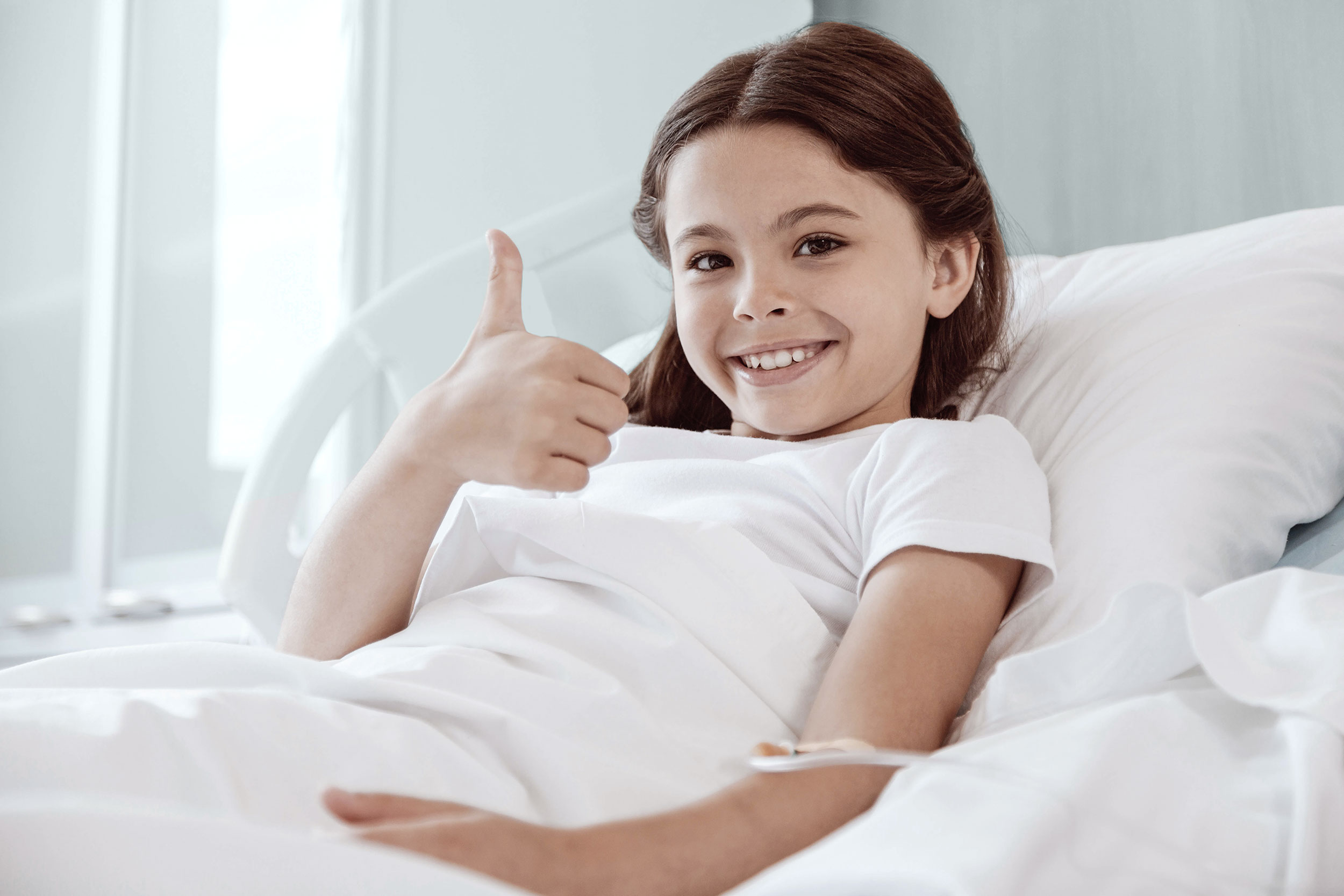 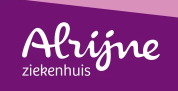 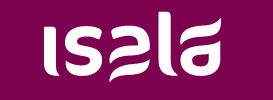 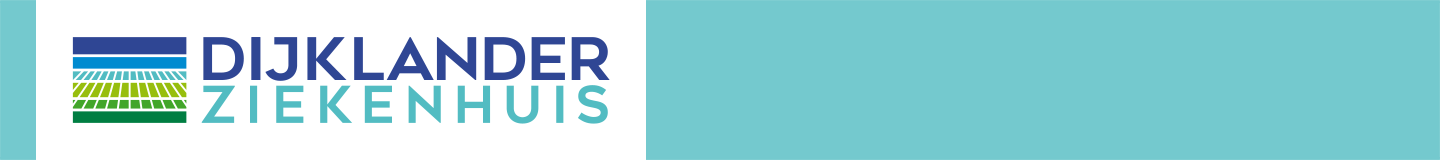 Samen werken aan kwaliteit van zorg
Even voorstellen:Marije Dekker, programmamanager SamenBeter Alrijne zorggroepCorina van Gelderen, manager Centrum voor Verbeteren en Innoveren IsalaCoby Bilijam, kinderarts en medisch manager KwaliteitIlse de Vries, programmamanager en hoofd team patient (Kwaliteit)
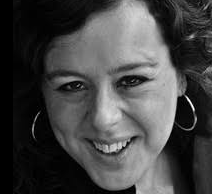 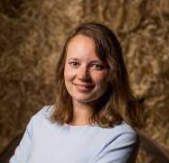 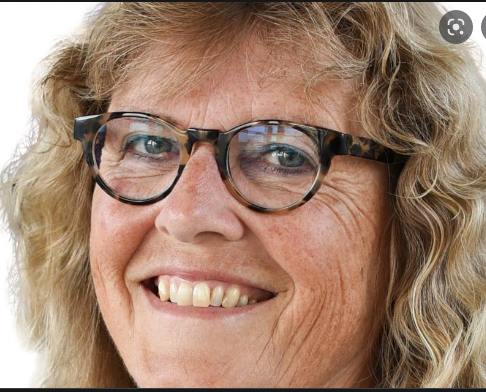 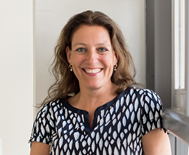 [Speaker Notes: 5 minuten

Idee:
We stellen ons om de beurt voor en vertellen aanvullend waarom we graag een bijdrage leveren aan dit congres.]
- Over hoe het kwam dat wehier staan (Coby)- Over hoe we elkaar hebben leren kennen (Marije, Corina en Ilse)
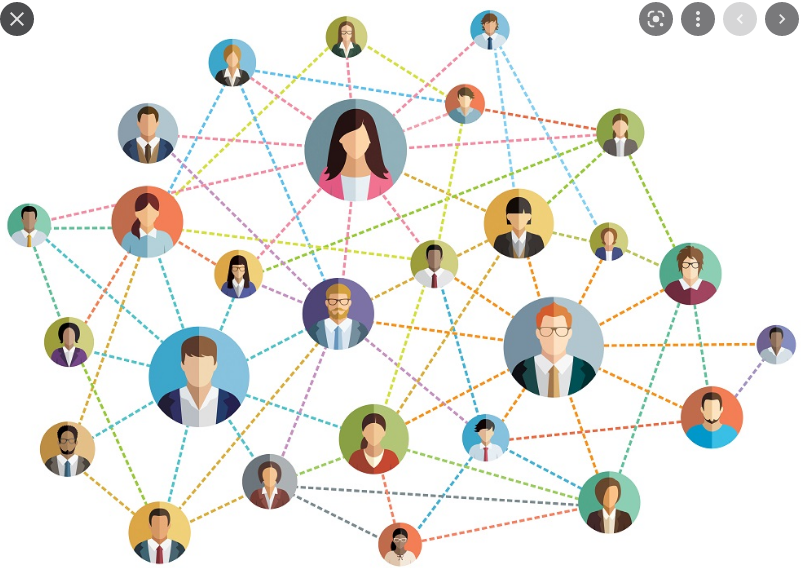 [Speaker Notes: Coby vertelt over hoe we op dit congres terecht gekomen zijn.  Ze legt uit hoe belangrijk netwerken, het tonen van lef en het doorpakken hierbij van belang is.
Corina, Marije en Ilse vertellen hoe we elkaar hebben leren kennen en wat we daarna samen zijn gaan organiseren (diverse werkbezoeken, brainstormen, sparren enz)]
Organisaties kunnen soms log en traag zijn..
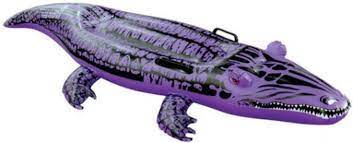 [Speaker Notes: 2 minuten

Deelnemers evaren ‘pijn’  oja, zo gaat het bij ons ook
Na filmpje brug maken naar dagelijkse sturing en leren van het werk. Voorbeeld: verpleegkundige loopt ertegen aan dat xxx , eerste moment om te leren met elkaar is het teamoverleg, dat staat over 6 weken, maar de agenda is eigenlijk al veel te vol.. 
Voorbeeld: xxxx is een risico voor veiligheid van de patienten in de centrale hal, vul een vim melding in. Het VIM team komt 1x in de maand samen, maar deze keer was er iemand op vakantie en een andere collega met verlof
https://www.youtube.com/watch?v=mJipJwDPJ-g]
Reflectie naar eigen organisatie
Werkvorm: bespreek met je buur! (2 minuten)

Hoe gaat het proces rondom signaleren van verbeterkansen, risico’s of successen in jullie organisatie/jouw afdeling? 
Wat heeft dat voor invloed op de presentaties van de organisatie of afdeling? 
Hoe reflecteer je hierop?
[Speaker Notes: 10 minuten
Marije]
3 voorbeelden
Continu verbeteren in 3 organisaties.
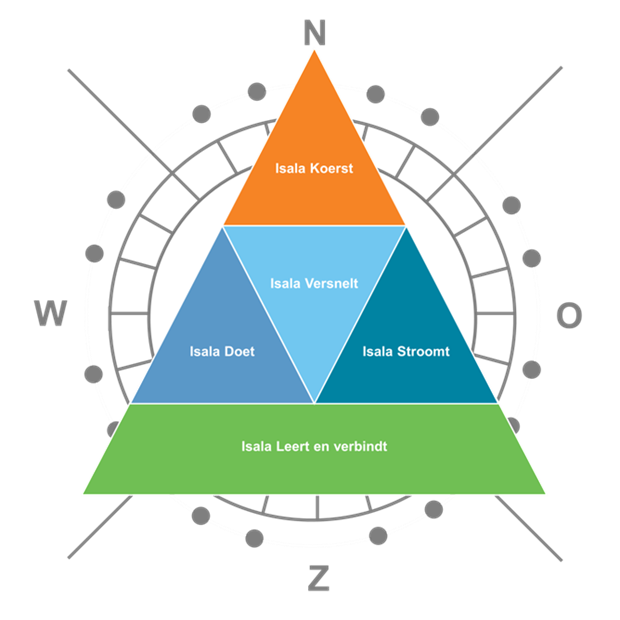 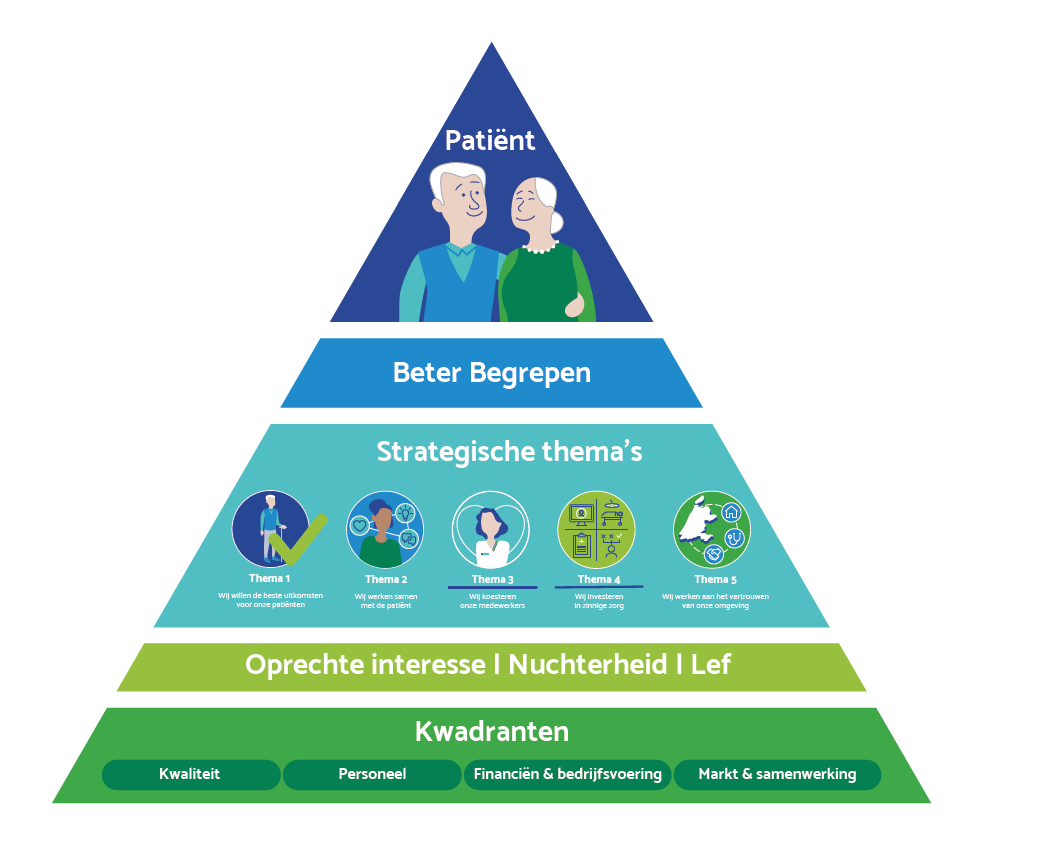 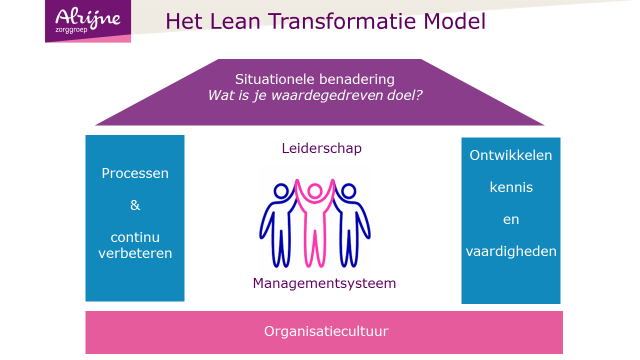 [Speaker Notes: 3x5 minuten

Start met WHY en vervolgens HOW
(waarom zijn jullie gestart met een veiligheidshuddle, hoe richten jullie het in, hoe draagt dit bij aan de why?)]
Voorbeeld Isala
[Speaker Notes: Corina licht toe…]
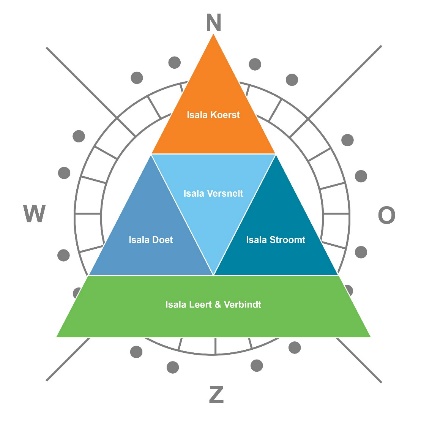 Isala Koerst | Samenwerken aan hetzelfde doel
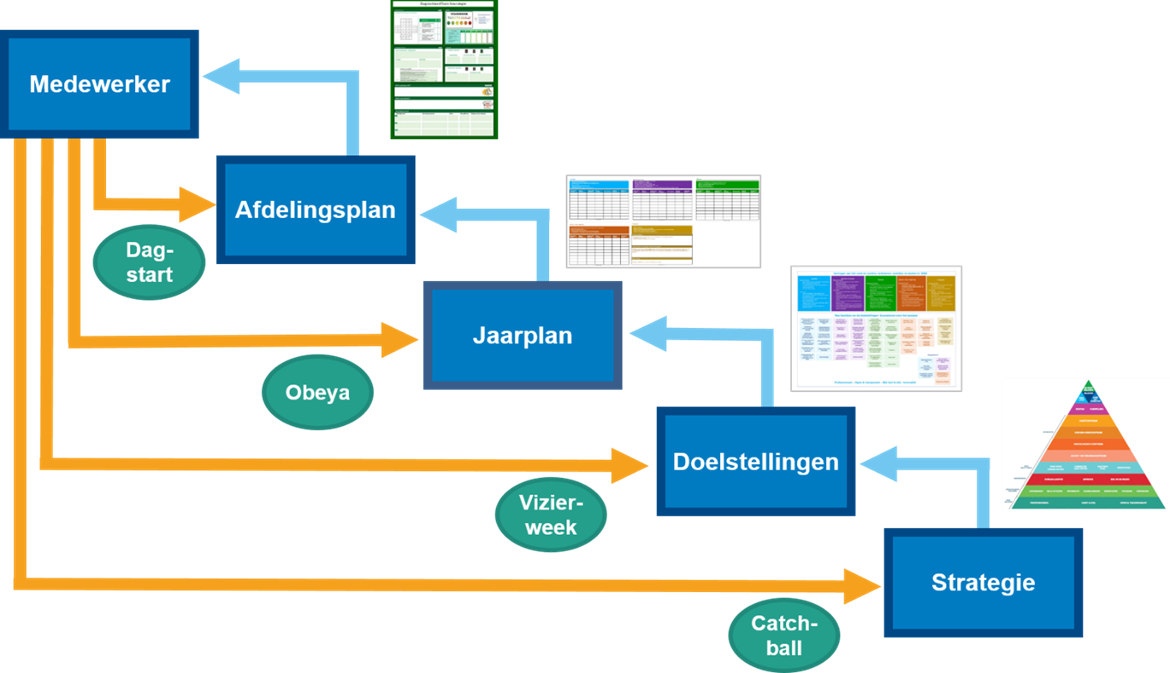 pagina 8
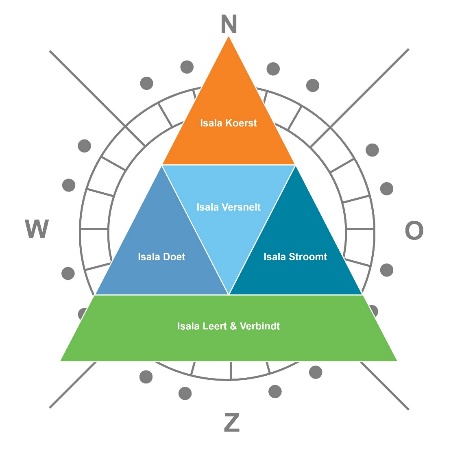 Isala Doet | Dagelijks verbeteren van je eigen werk
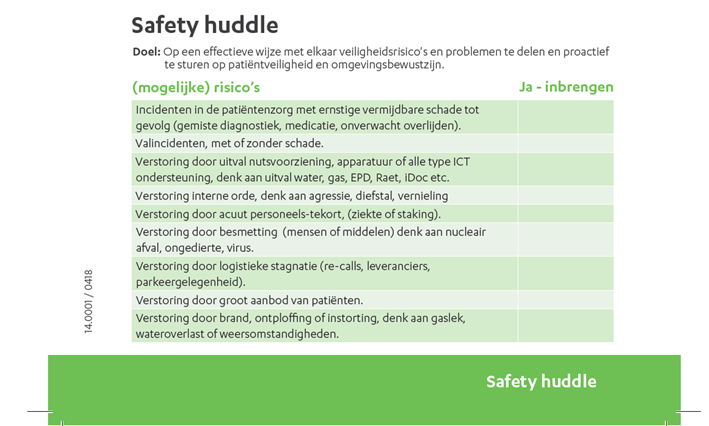 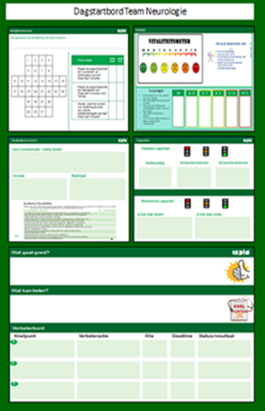 pagina 9
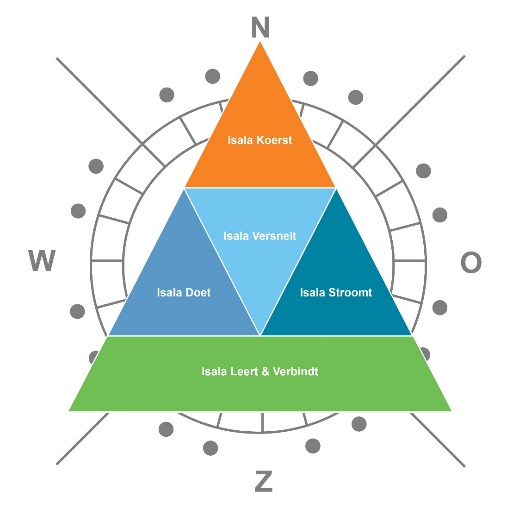 Isala Leert & Verbindt | Continu investeren in de ontwikkeling van onze mensen
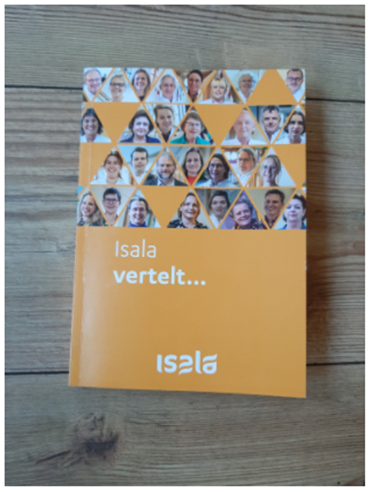 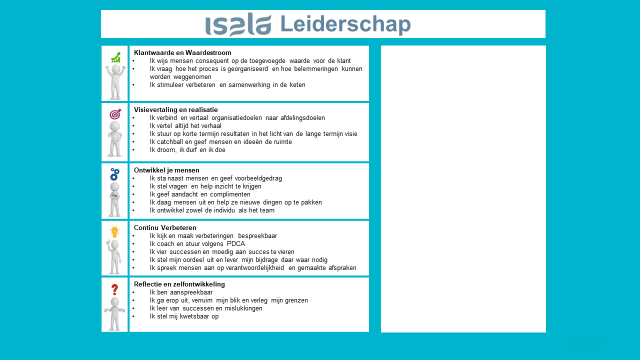 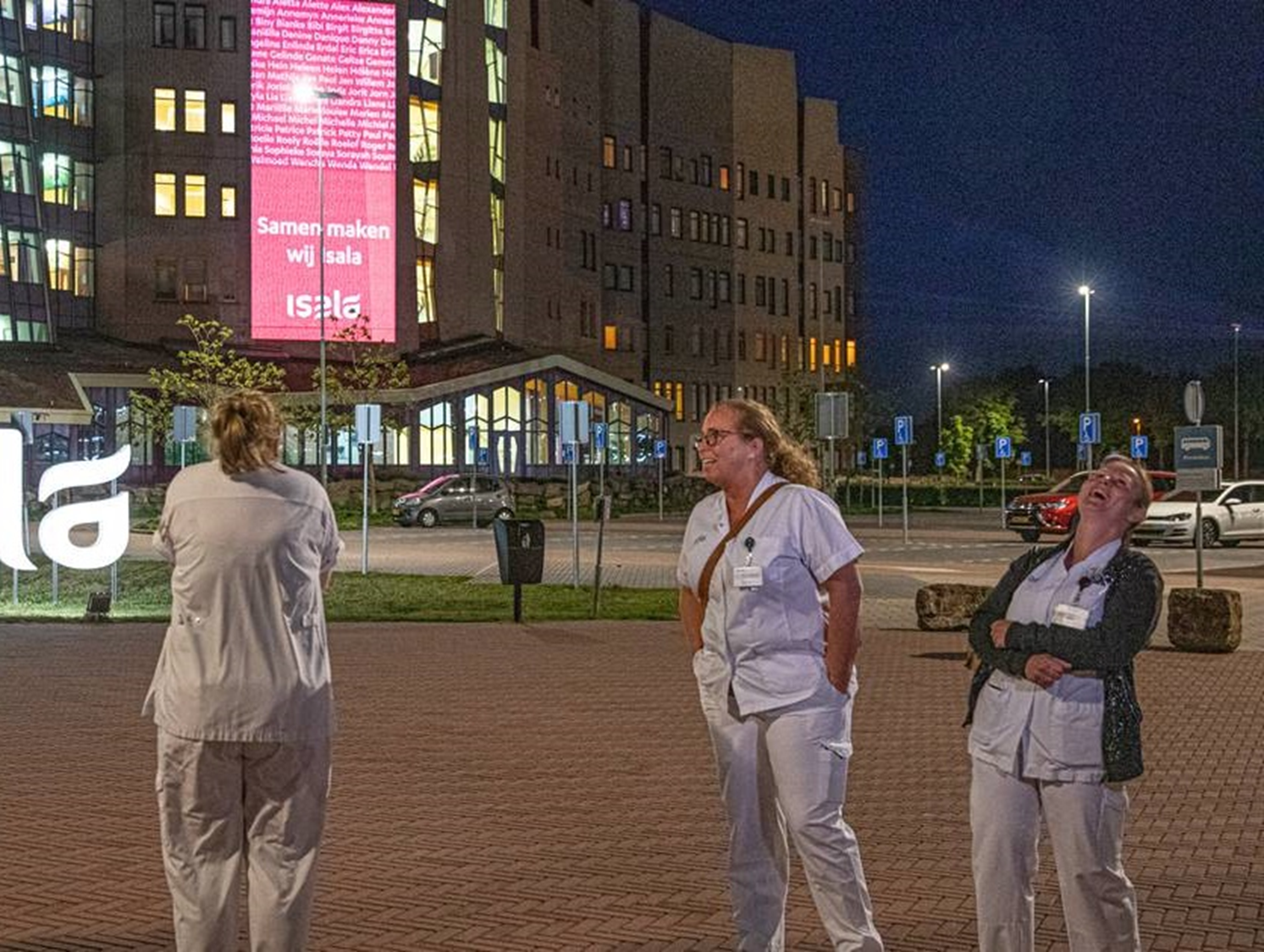 Ziekenhuizen
Lidz
Zwollean
Jeff Kaas / Scania
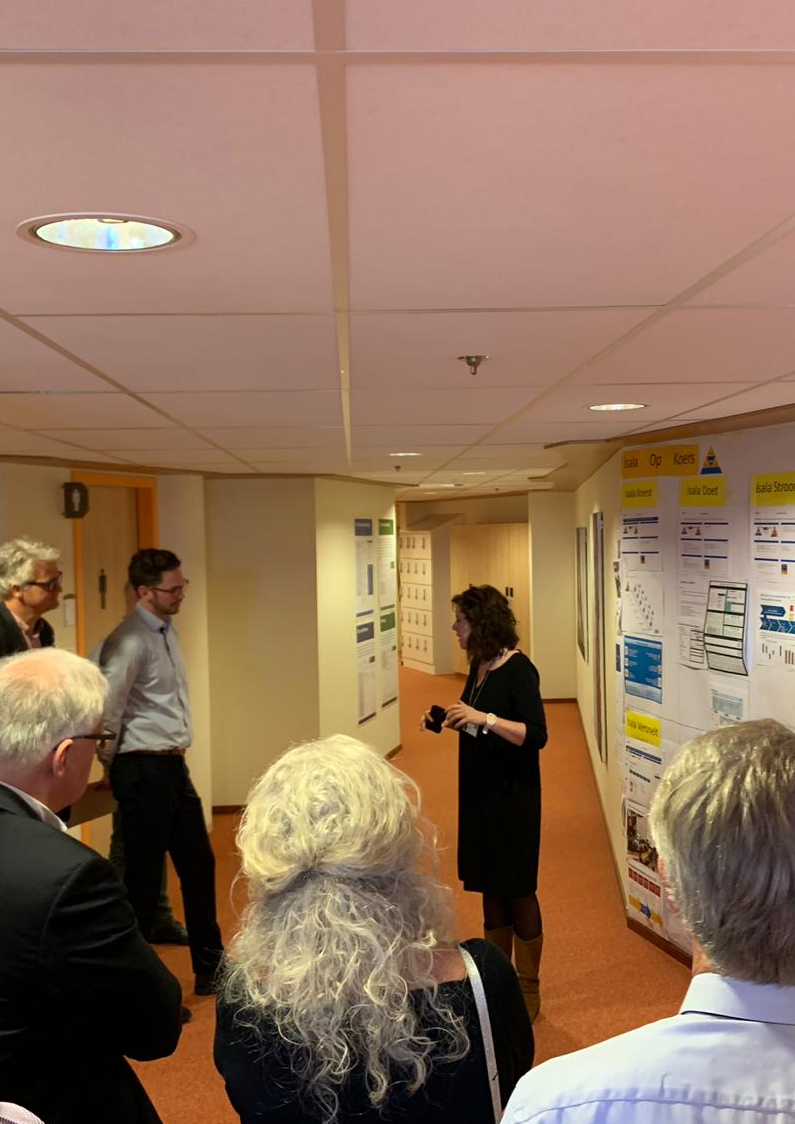 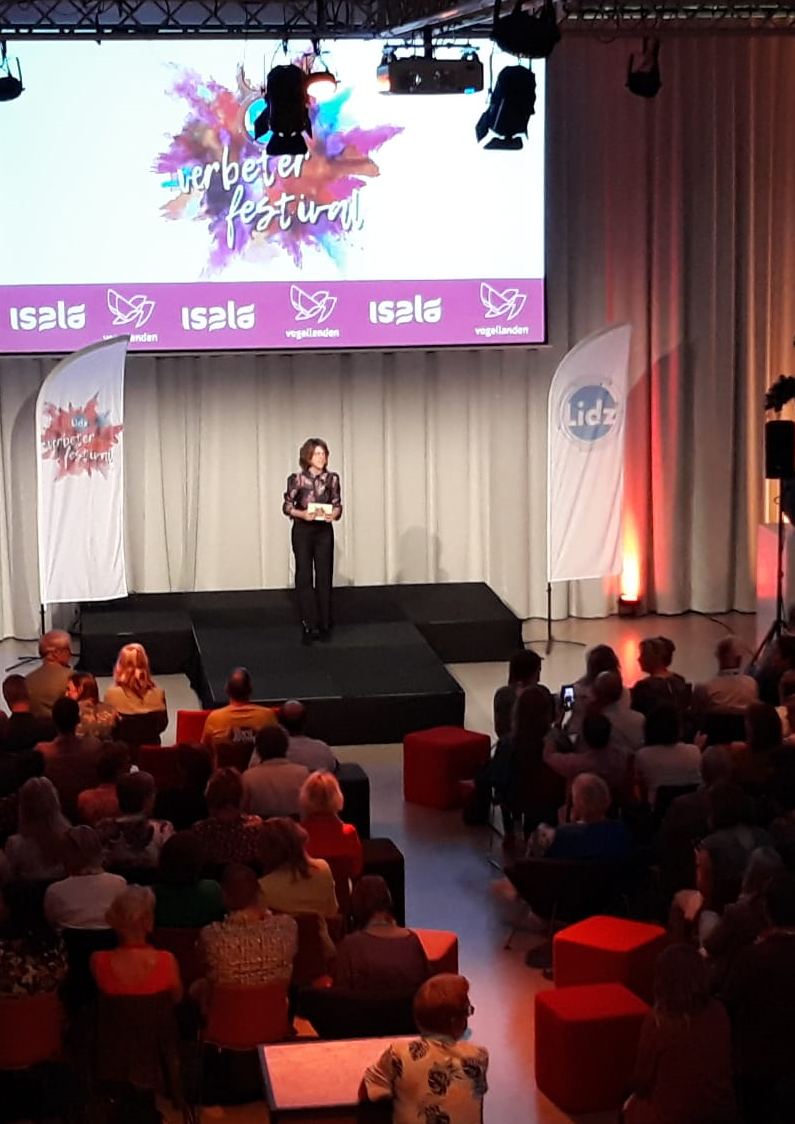 pagina 10
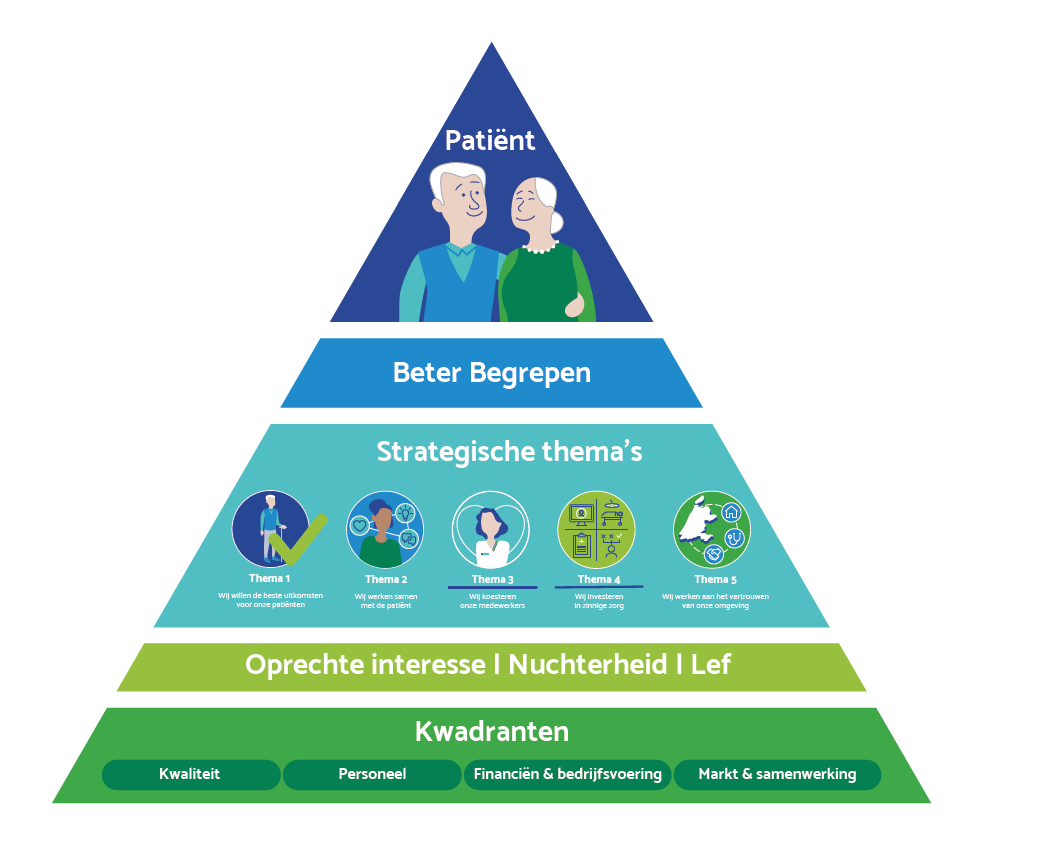 Voorbeeld DMS in het Dijklander ziekenhuis
- Strategie
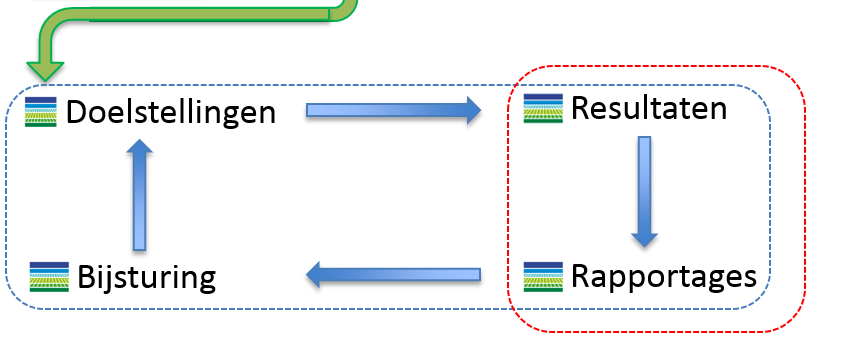 - Kaderbrief
- Jaarplan zorgeenheden en ondersteunende diensten
- Dagelijks management afdelingen en teams
- Individuele ontwikkelplannen.
Dijklander
Filmpje?
[Speaker Notes: Ilse licht toe…]
Successen delen!
[Speaker Notes: Per ziekenhuis vertellen over hoe we successen delen.]
Het Lean Transformatie Model
Missie vertaling
Probleemoplossend vermogen vergroten en werkplezier vergroten
Situationele benadering
Wat is je waardegedreven doel?
Verhogen waarde voor de patiënt door
Leiderschap
Ontwikkelen 

kennis 

en 

vaardigheden
Lean leiderschap, SBMT, coaching leiders
Processen 

& 

continu verbeteren
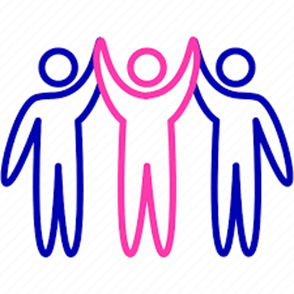 Continu leren, Respect, vertrouwen, samen, nivea, gemba, taal, wendbaar & weerbeerheid
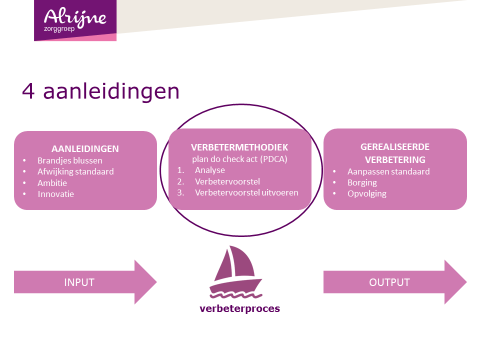 Managementsysteem
Overlegstructuren in teams rondom het verbetersysteem)
Organisatiecultuur
Dagelijkse aansturing, operationeel en procesmatig
Informatie stroomt op en neer
Directie raad niveau
Weekstart
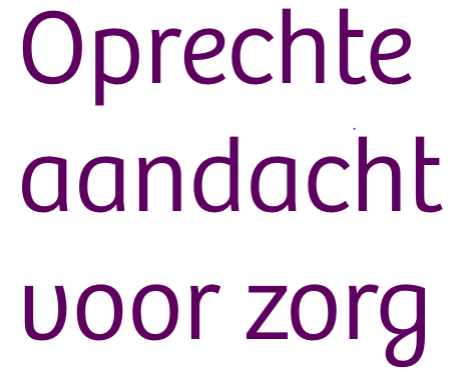 PVE niveau
Weekstarts
Afdelings niveau
Dagstarts en -evaluaties
Belang van samenwerken over organisaties heen
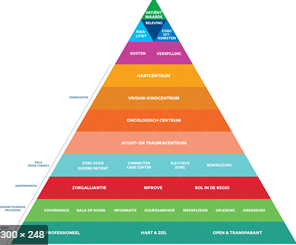 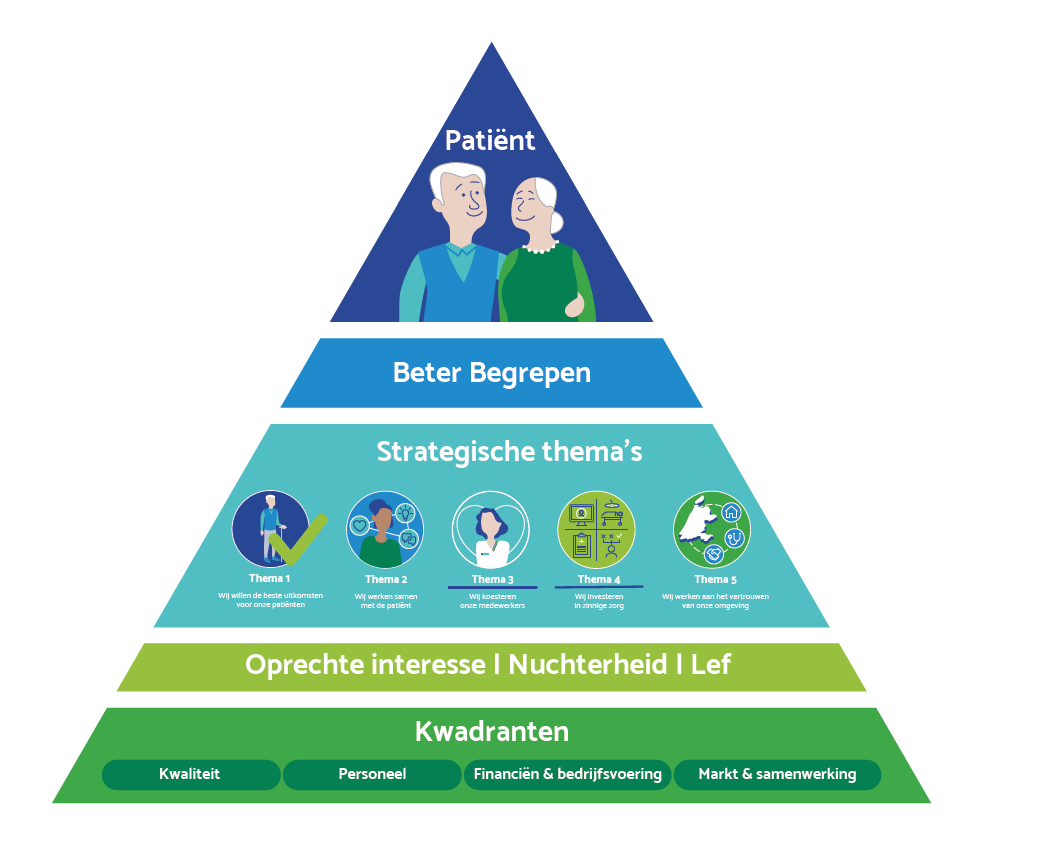 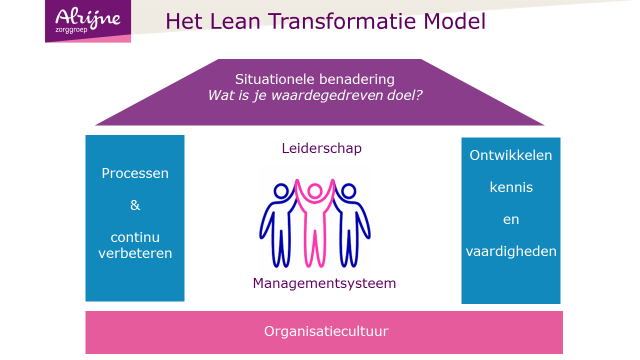 [Speaker Notes: 5 minuten

Korte toelichting
Waarom het belangrijk is om ook buiten de muren van je eigen organisatie te leren + hoe we dat aanpakken]
Tips:
Neem samen deel aan een training (bijv. zoals praktijkopleiding Lean USA)
Ga samen naar een congres en bereid dat voor
Faciliteer ‘het samen napraten’ enz.
Lidz
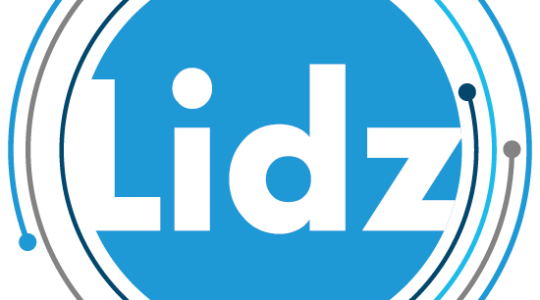 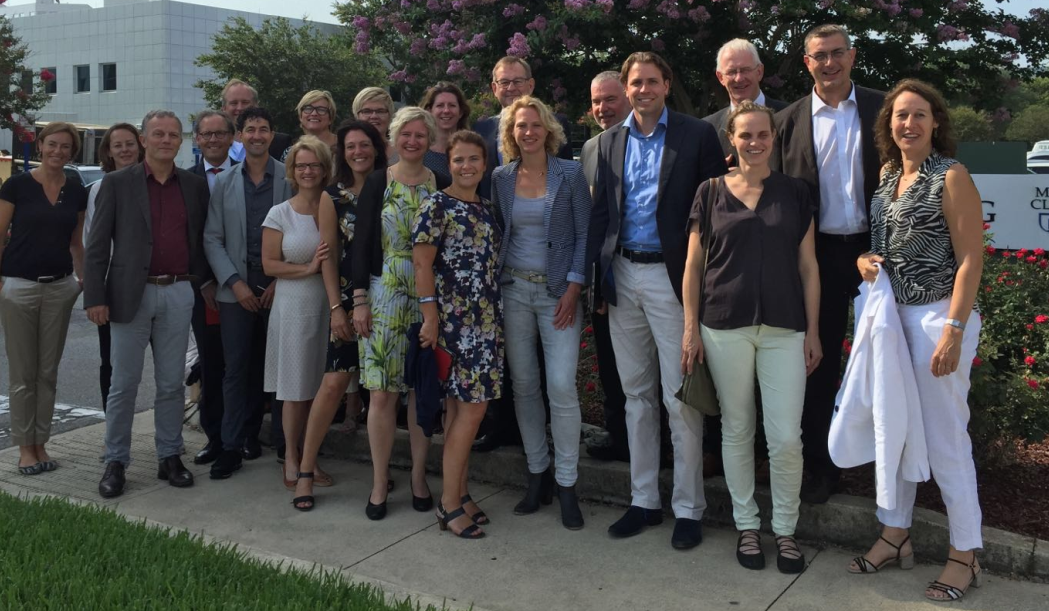 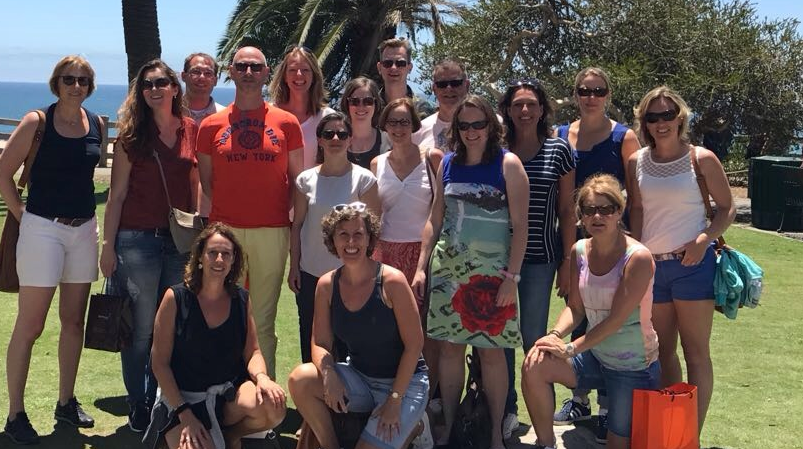 Ontwerpen naar de eigen situatie
De deur uit met een plan..
[Speaker Notes: 10 minuten]
Reflecteer voor jezelf..
Mogelijke reflectie vragen 
Wat vond je het meest verhelderend of inspirerend? 
Welk voordeel zie jij in een dagelijkse management systeem? 
Hoe zou dat jouw afdeling of organisatie kunnen helpen?
Kies een concreet onderwerp, welke stap ga je daarin als eerste zetten? 
Hoe kan je je netwerk inzetten om samen te leren?